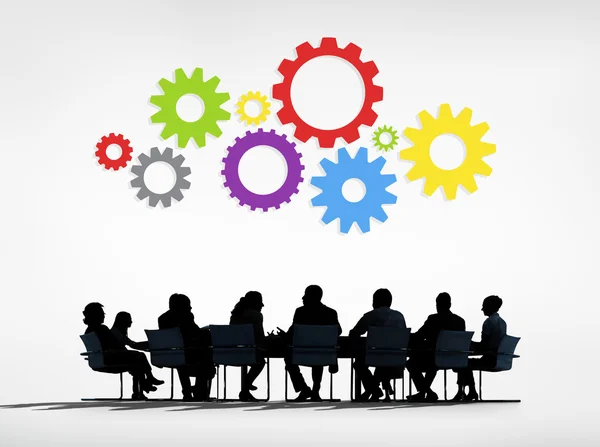 Менеджмент комунікацій
Викладач курсу
Головань Ольга Олексіївна

доцент кафедри бізнес-адміністрування і менеджменту зовнішньоекономічної діяльності, кандидат фізико-математичних наук

Освіта
Запорізький державний університет:
спеціальність прикладна математика;
спеціальність менеджмент зовнішньоекономічної діяльності

Кваліфікація
 математик;
менеджер-економіст
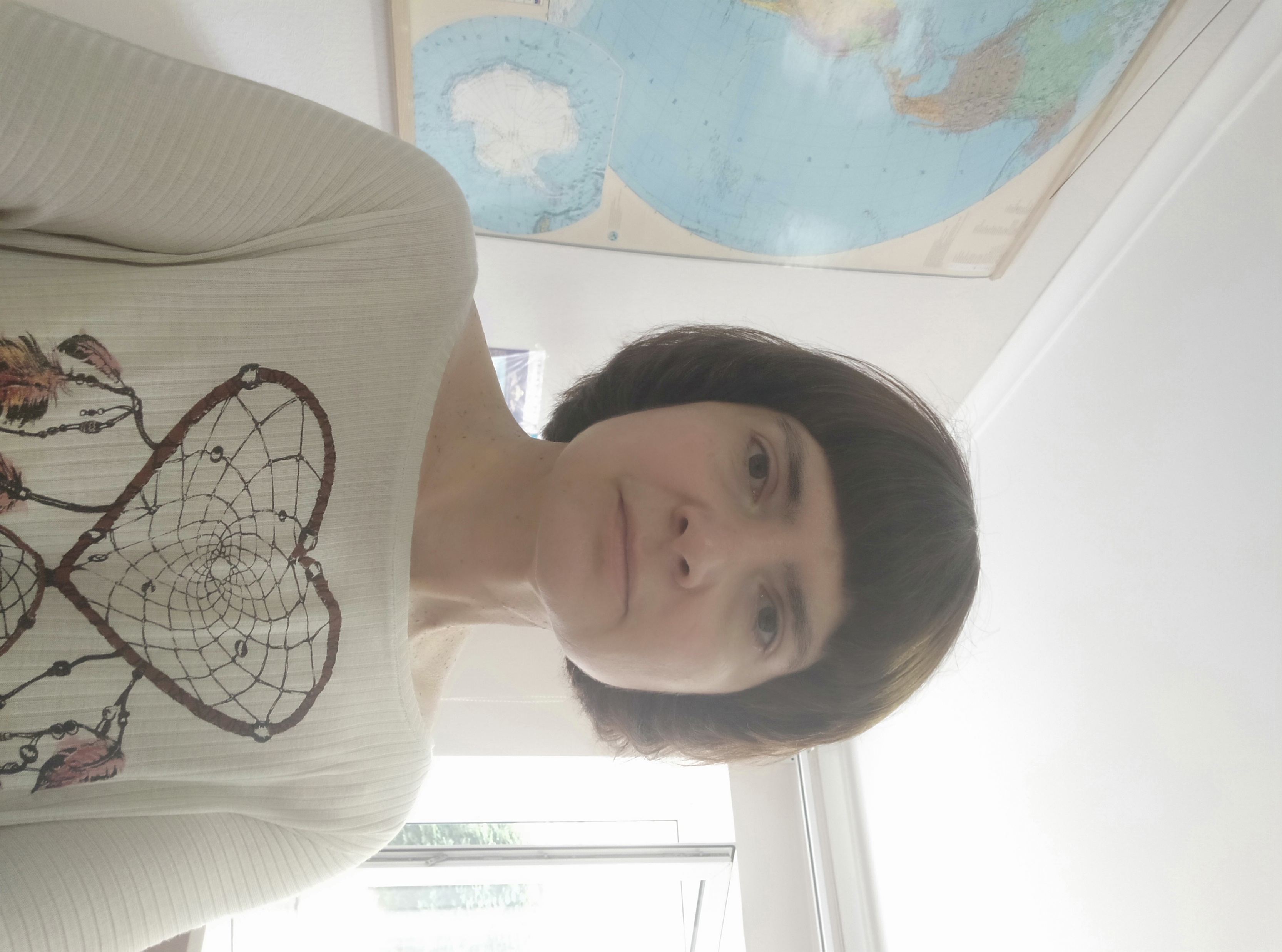 Мета курсу
формування у здобувачів освіти цілісного уявлення про суть менеджменту комунікацій як інноваційного виду управлінської діяльності  по вивченню, проектуванню, формуванню та розвитку комунікаційних систем за допомогою комунікаційних моделей, інструментів, технологій.
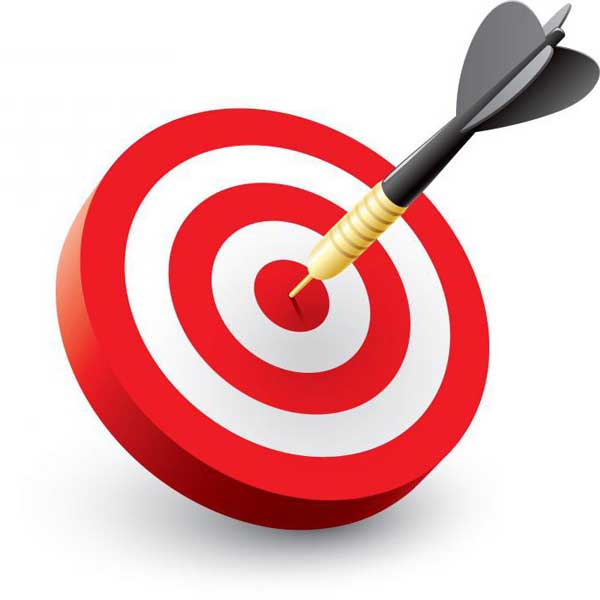 Завдання курсу
Засвоєння знань щодо місця, ролі і функцій менеджменту комунікацій в діяльності підприємства
Оволодіння навичками планування і розробки заходів комунікацій підприємства
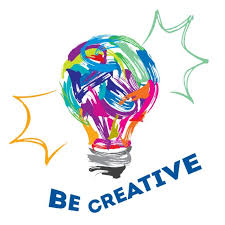 Набуття вмінь оцінювати ефективність  комунікативних заходів підприємства
Засвоєння знань щодо основ медіапланування
Програма курсу
Результат курсу
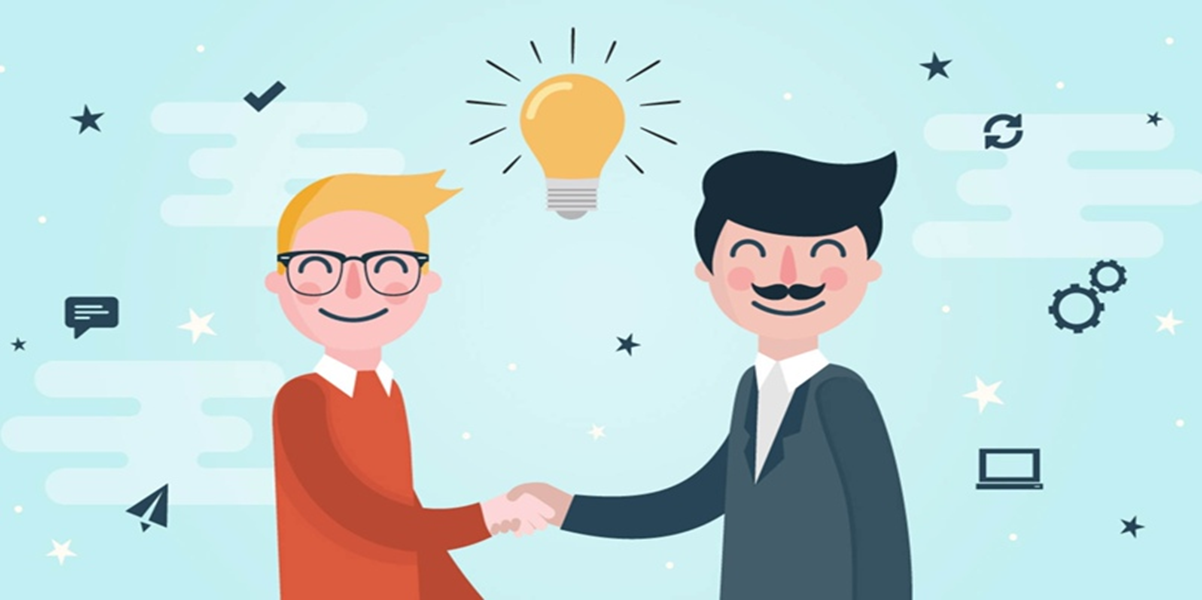 Розробка комплексу заходів комунікації для підприємства та обґрунтування їх ефективності